Storyboard
Fait par Beverly
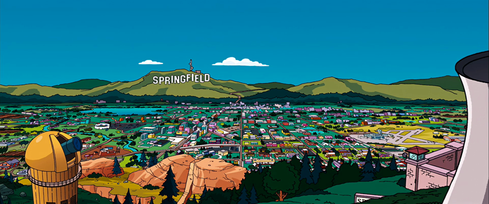 You could travel the world
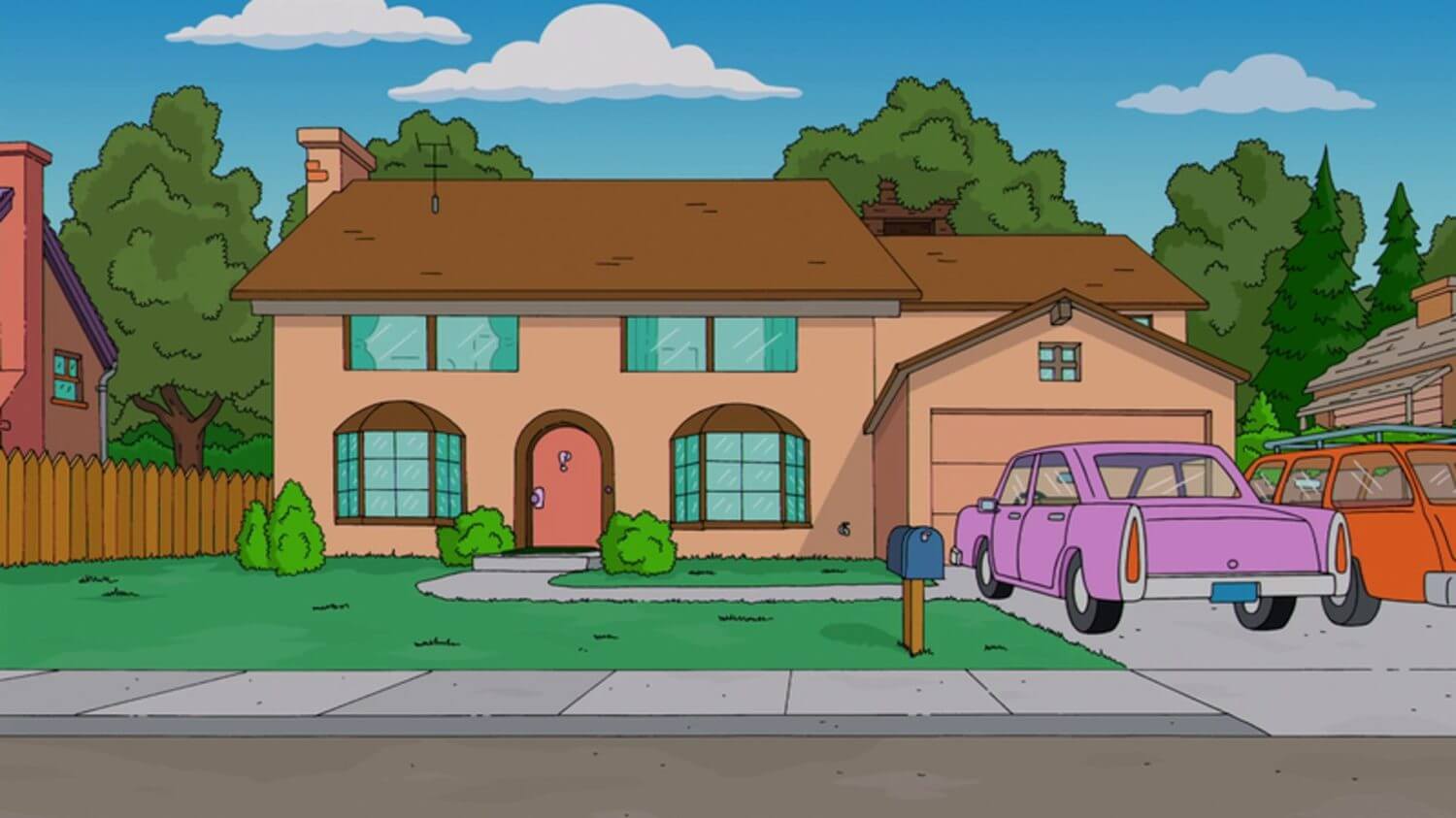 But nothing comes close
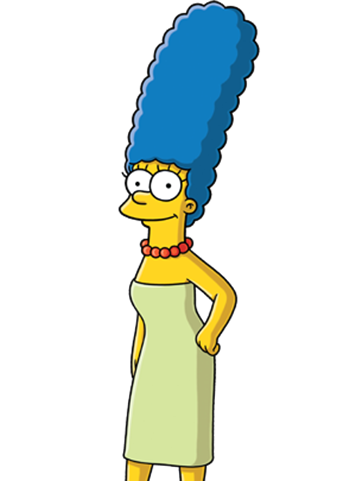 California girls
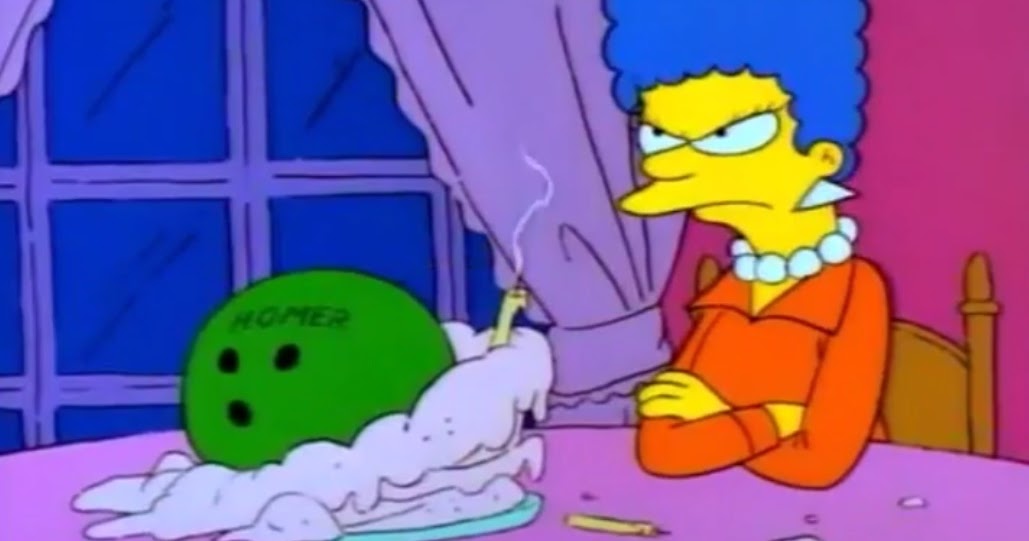 You'll be falling in love
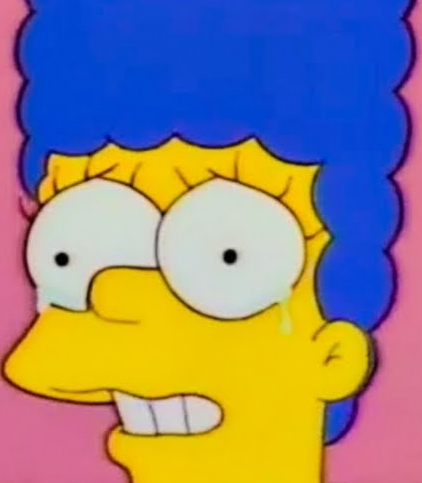 We're unforgettable
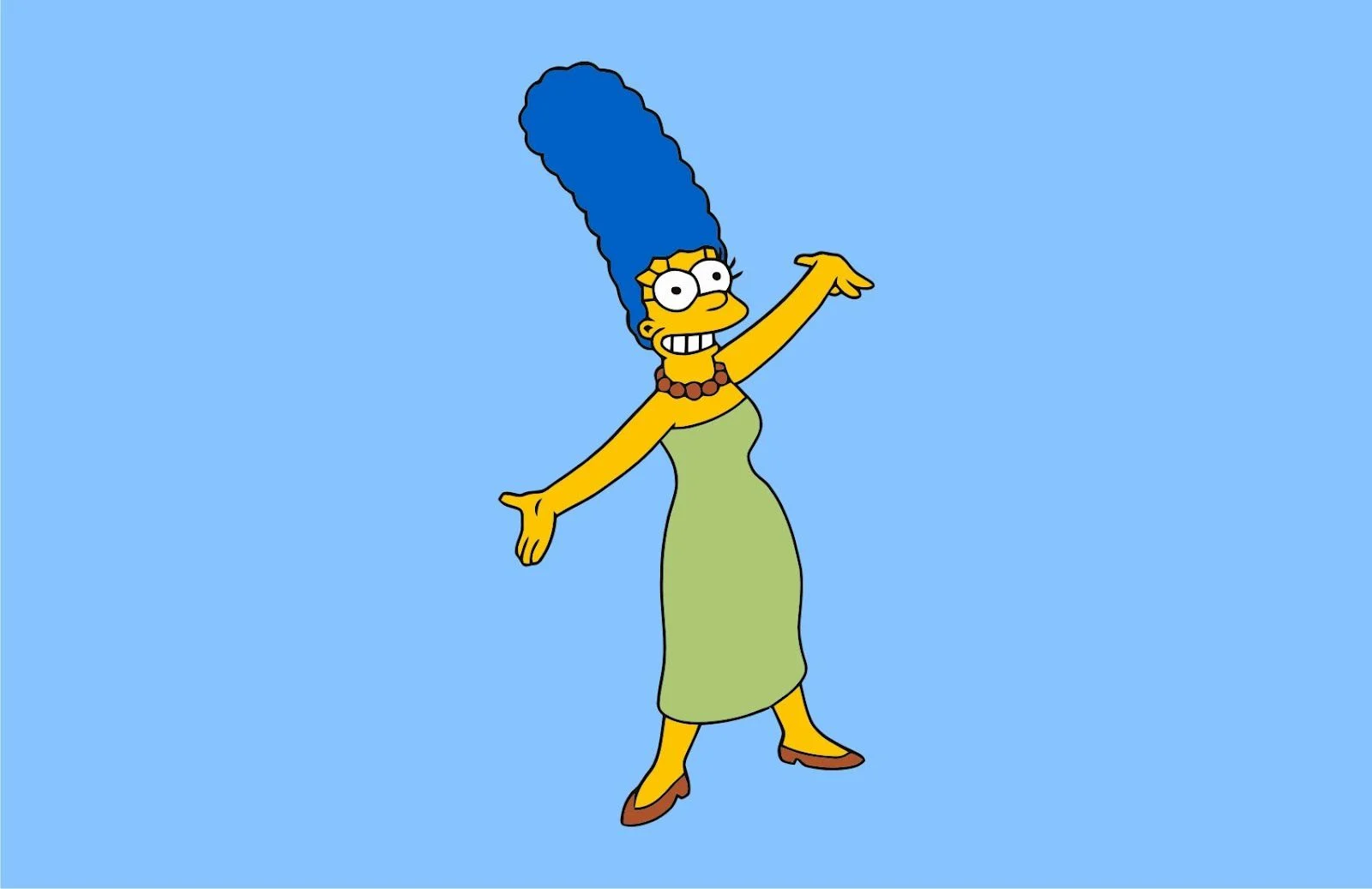 Once you party with us
Help
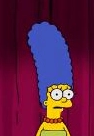 We don't mind sand in our stilettos
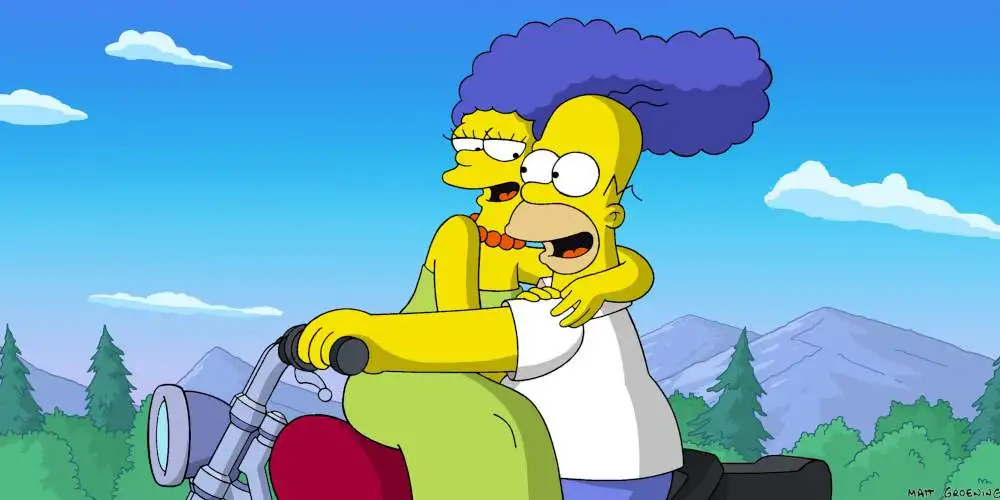 She drive a jeep
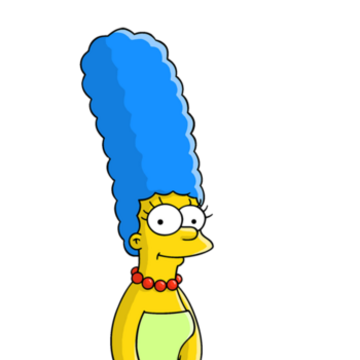 'Cause you representing California (oh yeah)
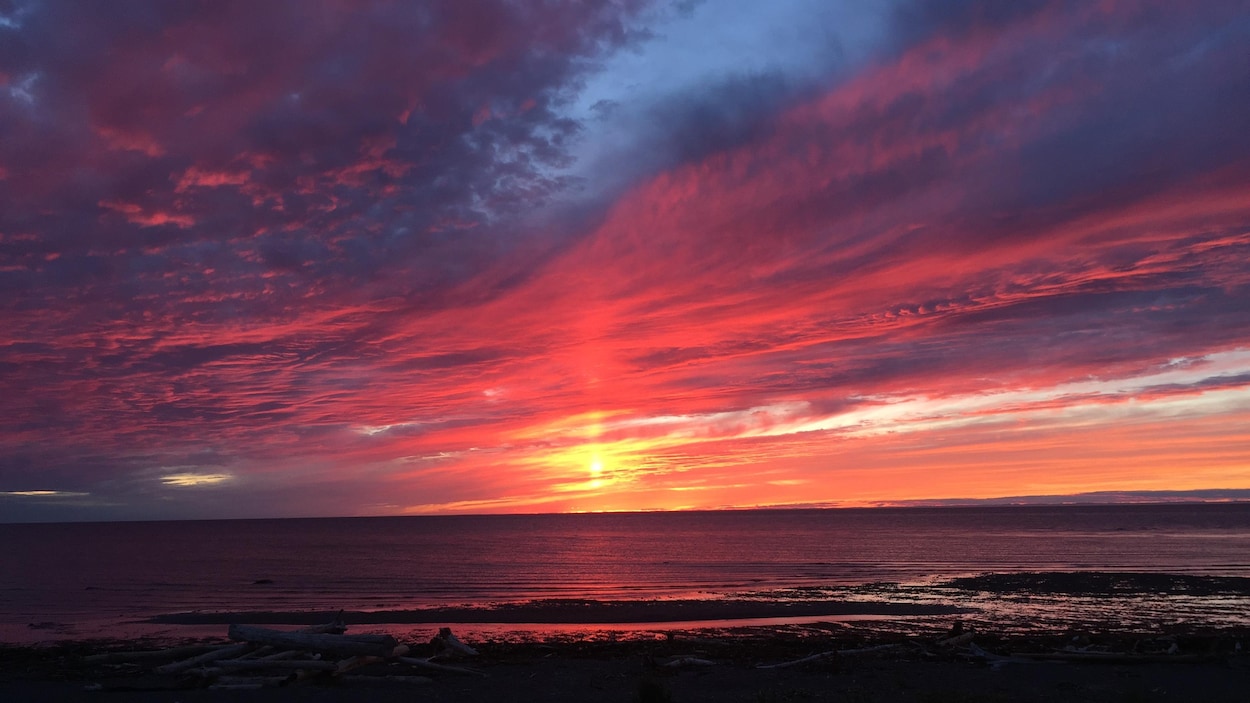 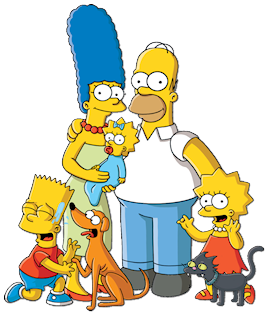 Venice Beach